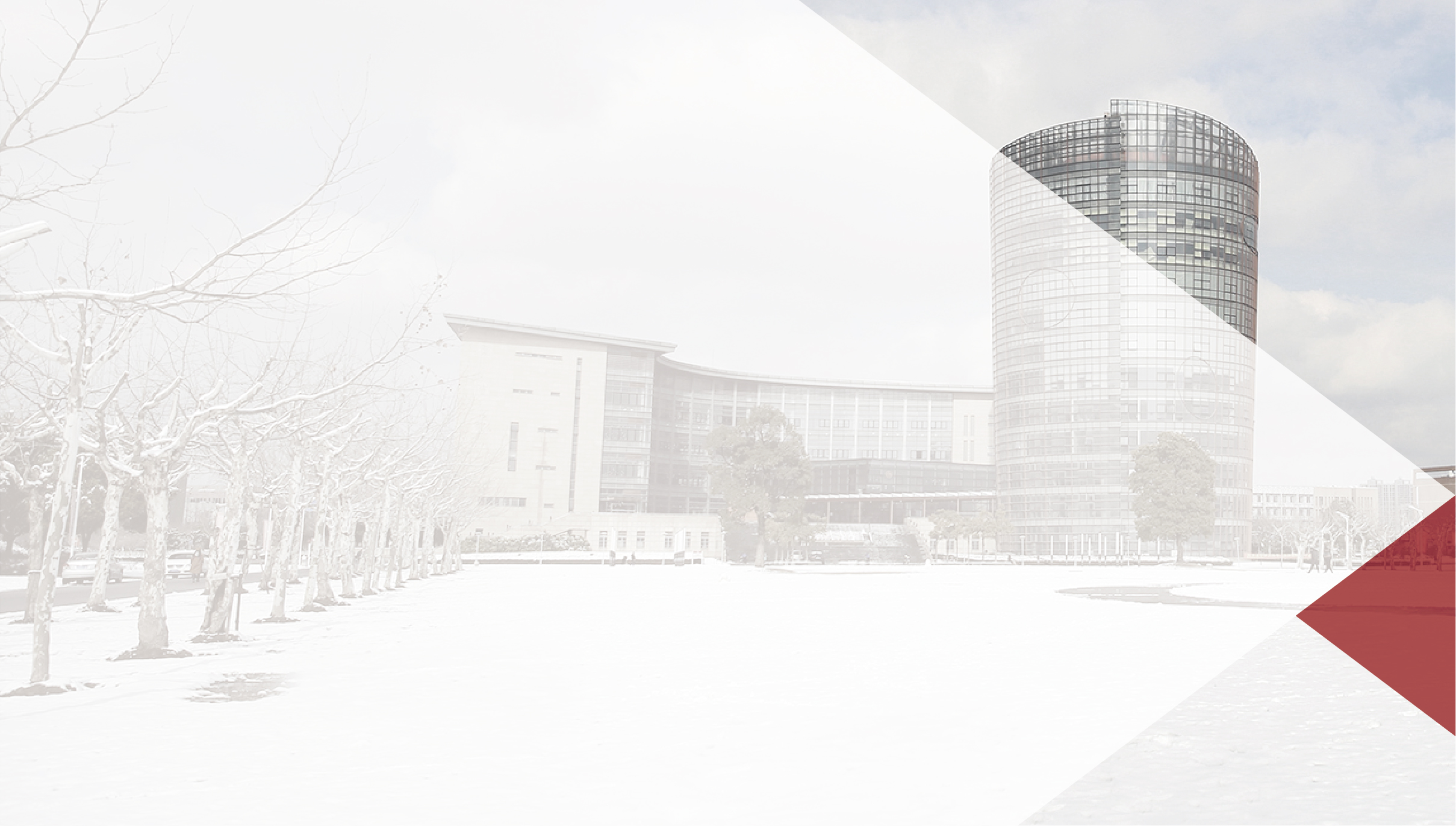 Internationally collaborative higher education
全球化赋能高等教育
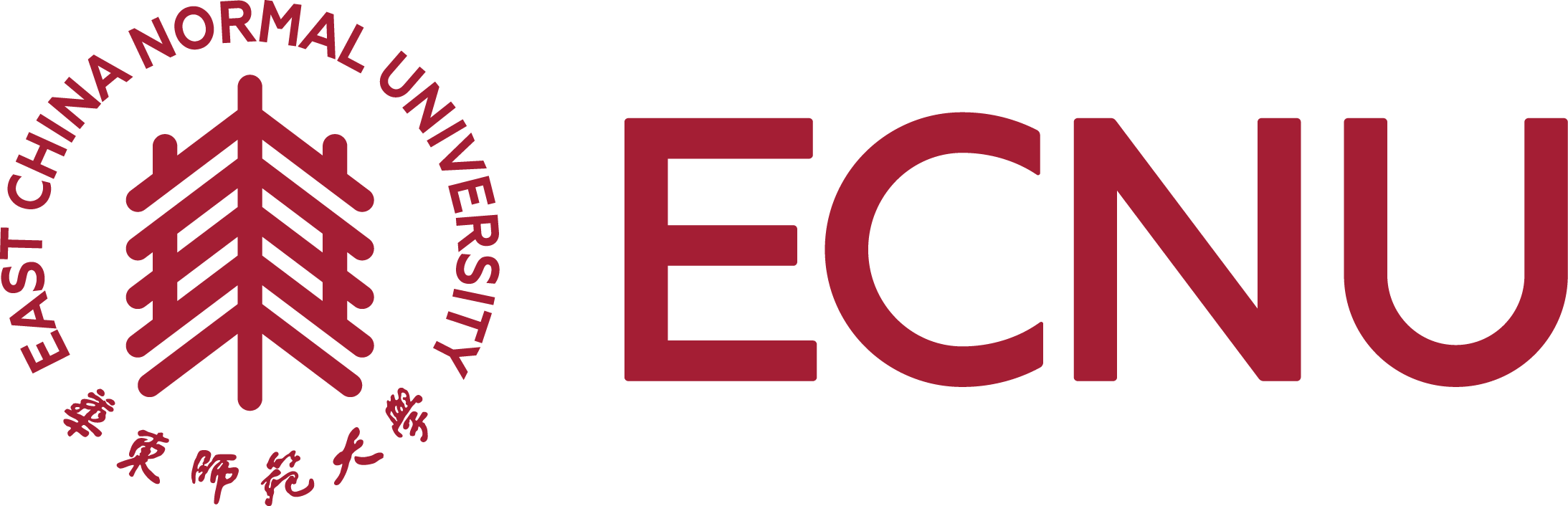 Copyright © 2021 ECNU Corporation. All rights reserved.
Tel:+86-021-62233586  Fax:+86-021-62606775
E-mail: ecnu@ecnu.com.cn  Http: //www.ecnu.edu.cn
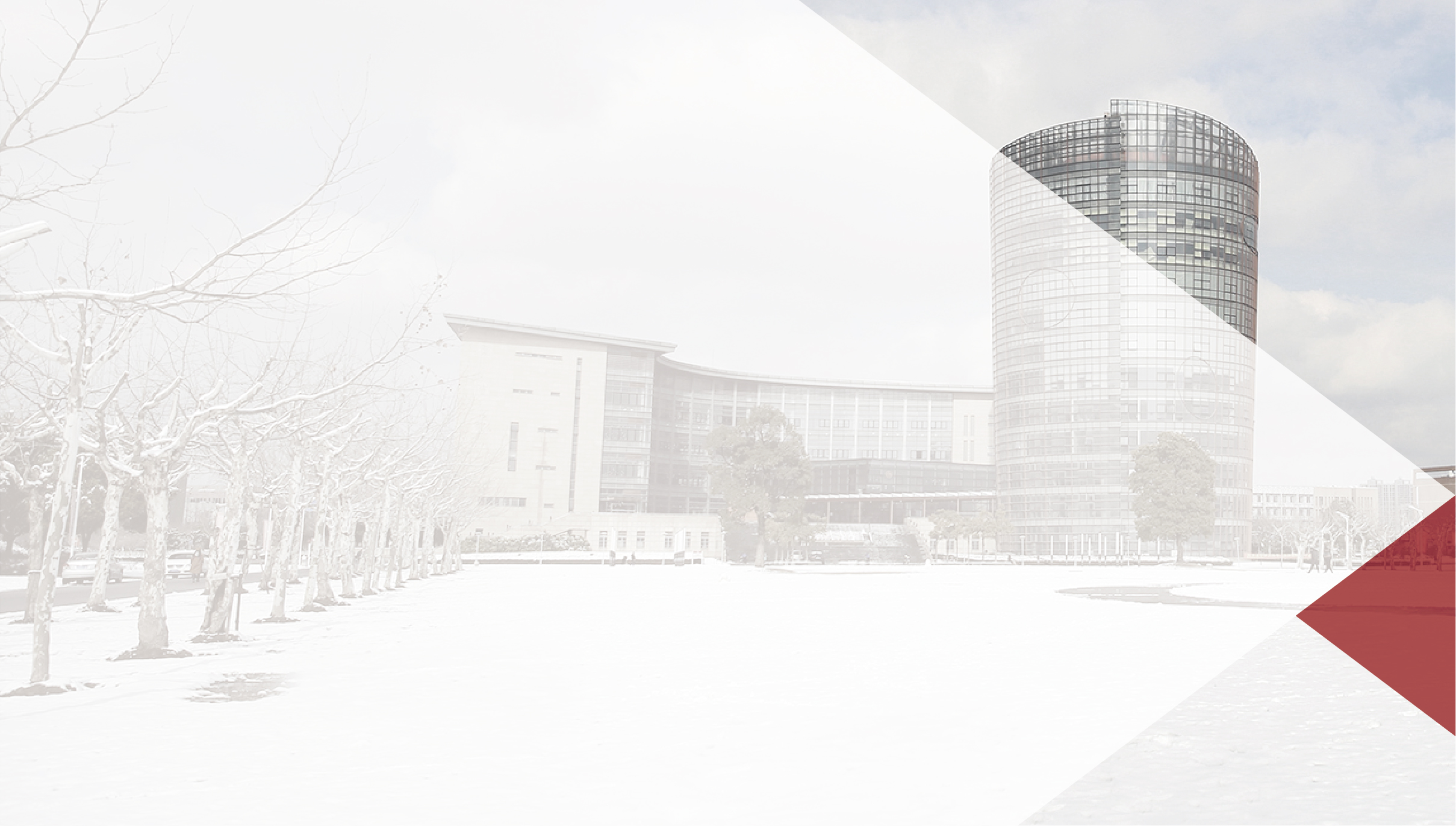 Research on the path and mechanism of Chinese lifelong education system construction
中国终身教育体系构建的
路径与机制研究
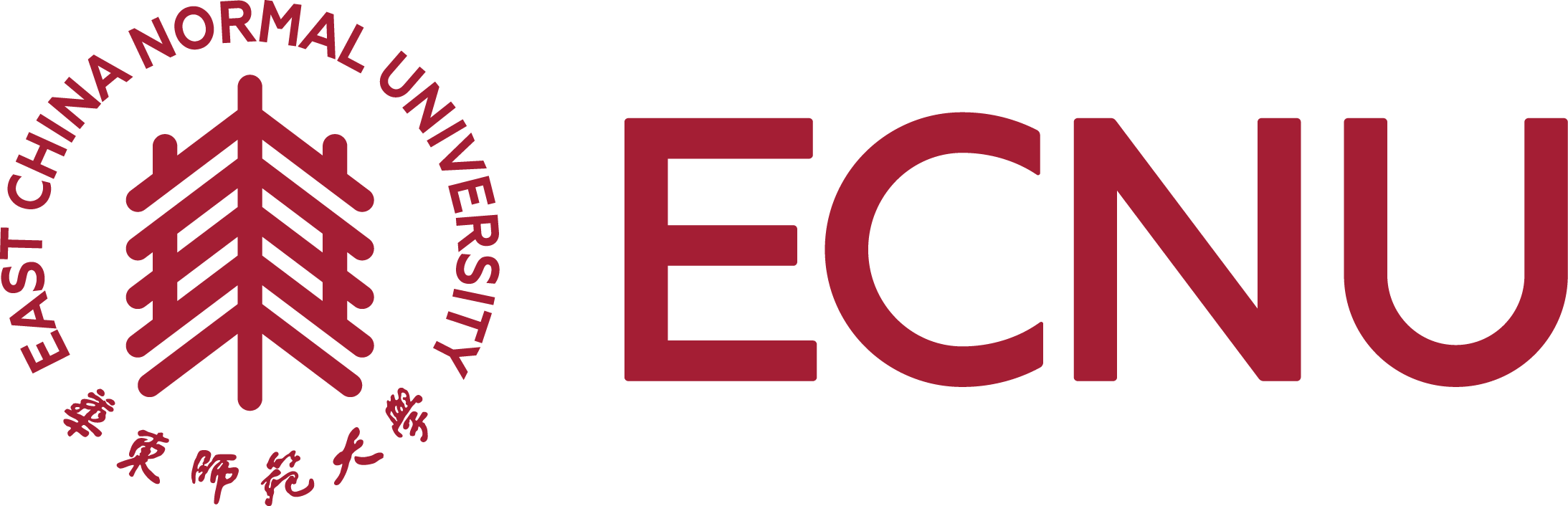 Copyright © 2021 ECNU Corporation. All rights reserved.
Tel:+86-021-62233586  Fax:+86-021-62606775
E-mail: ecnu@ecnu.com.cn  Http: //www.ecnu.edu.cn
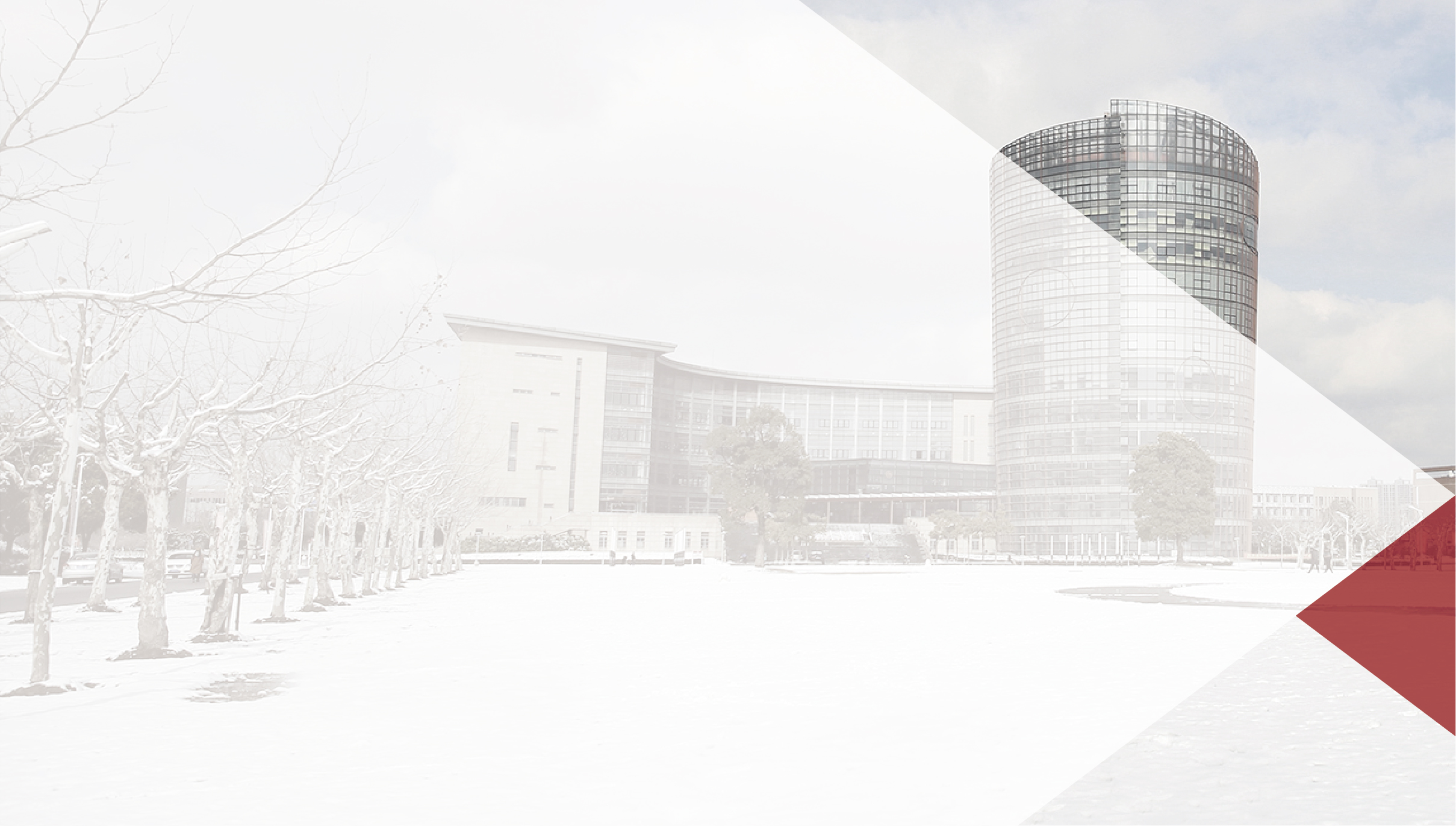 Internationally 
collaborative higher education
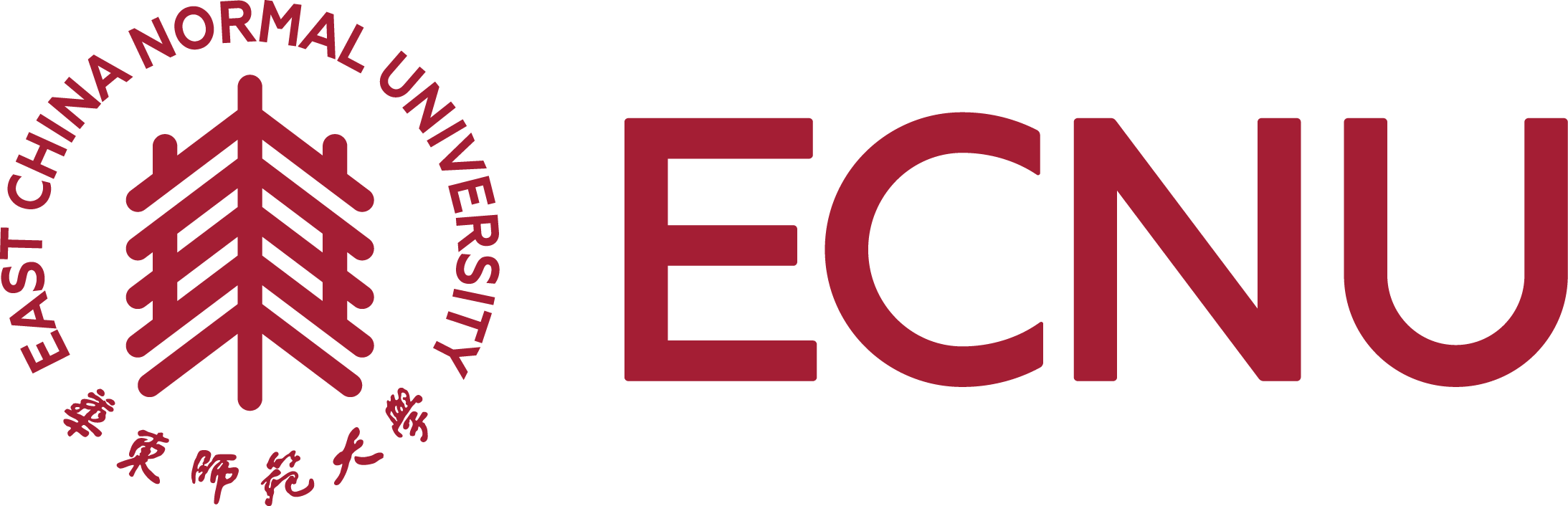 Copyright © 2021 ECNU Corporation. All rights reserved.
Tel:+86-021-62233586  Fax:+86-021-62606775
E-mail: ecnu@ecnu.com.cn  Http: //www.ecnu.edu.cn
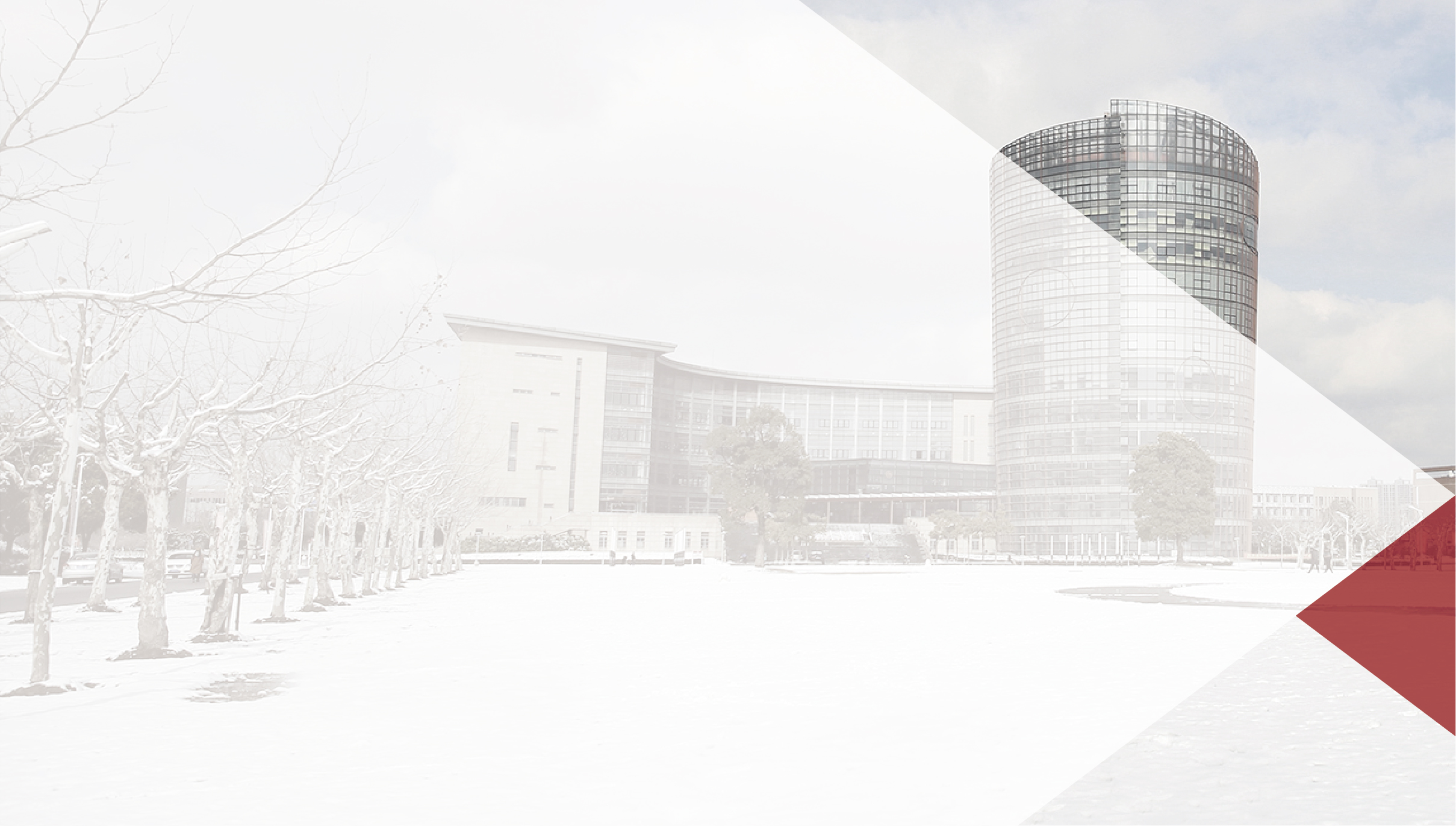 Research on the path and mechanism of Chinese lifelong education system construction
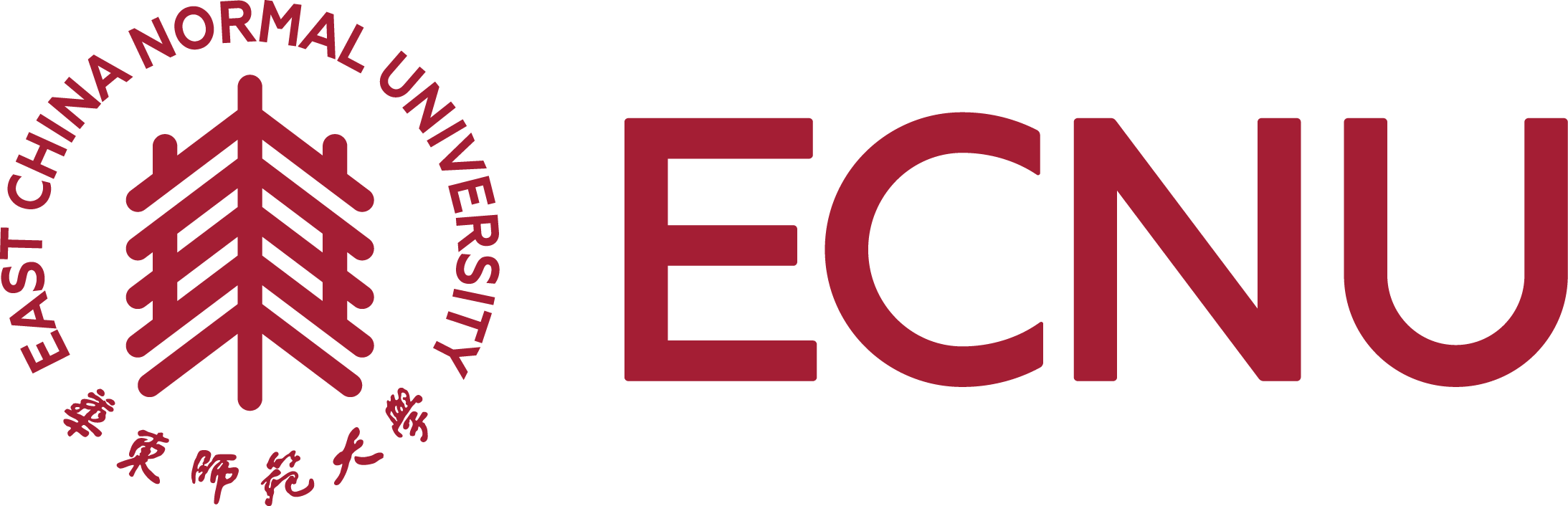 Copyright © 2021 ECNU Corporation. All rights reserved.
Tel:+86-021-62233586  Fax:+86-021-62606775
E-mail: ecnu@ecnu.com.cn  Http: //www.ecnu.edu.cn
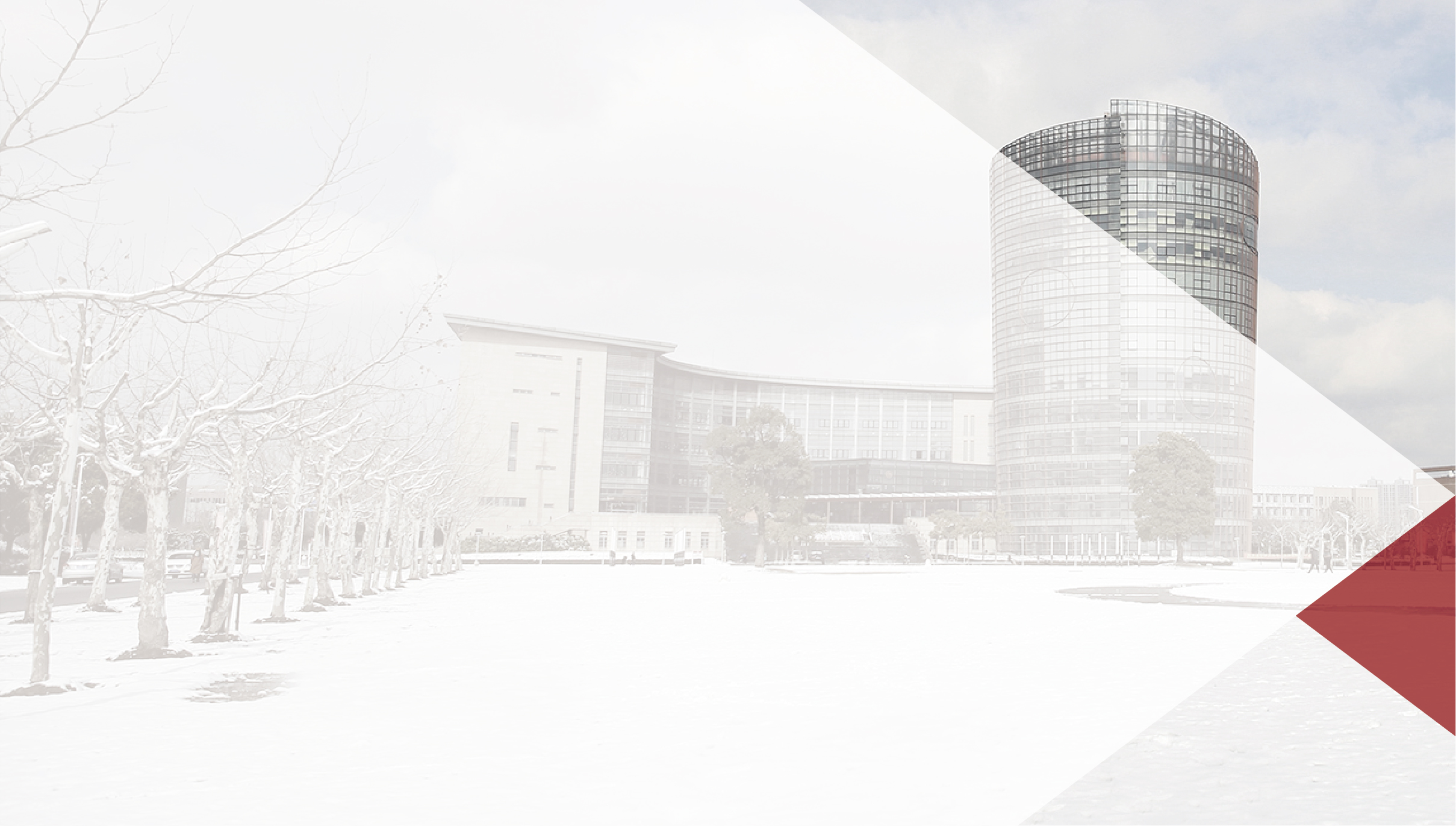 体验无限精彩的校园生活
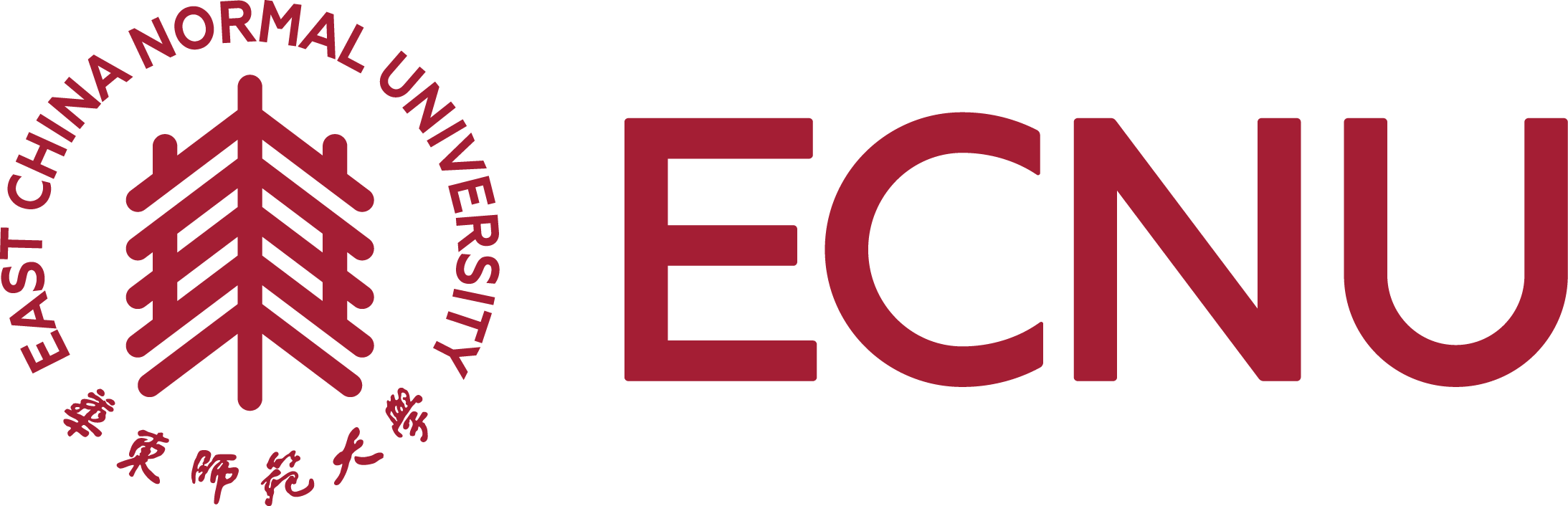 Copyright © 2021 ECNU Corporation. All rights reserved.
Tel:+86-021-62233586  Fax:+86-021-62606775
E-mail: ecnu@ecnu.com.cn  Http: //www.ecnu.edu.cn
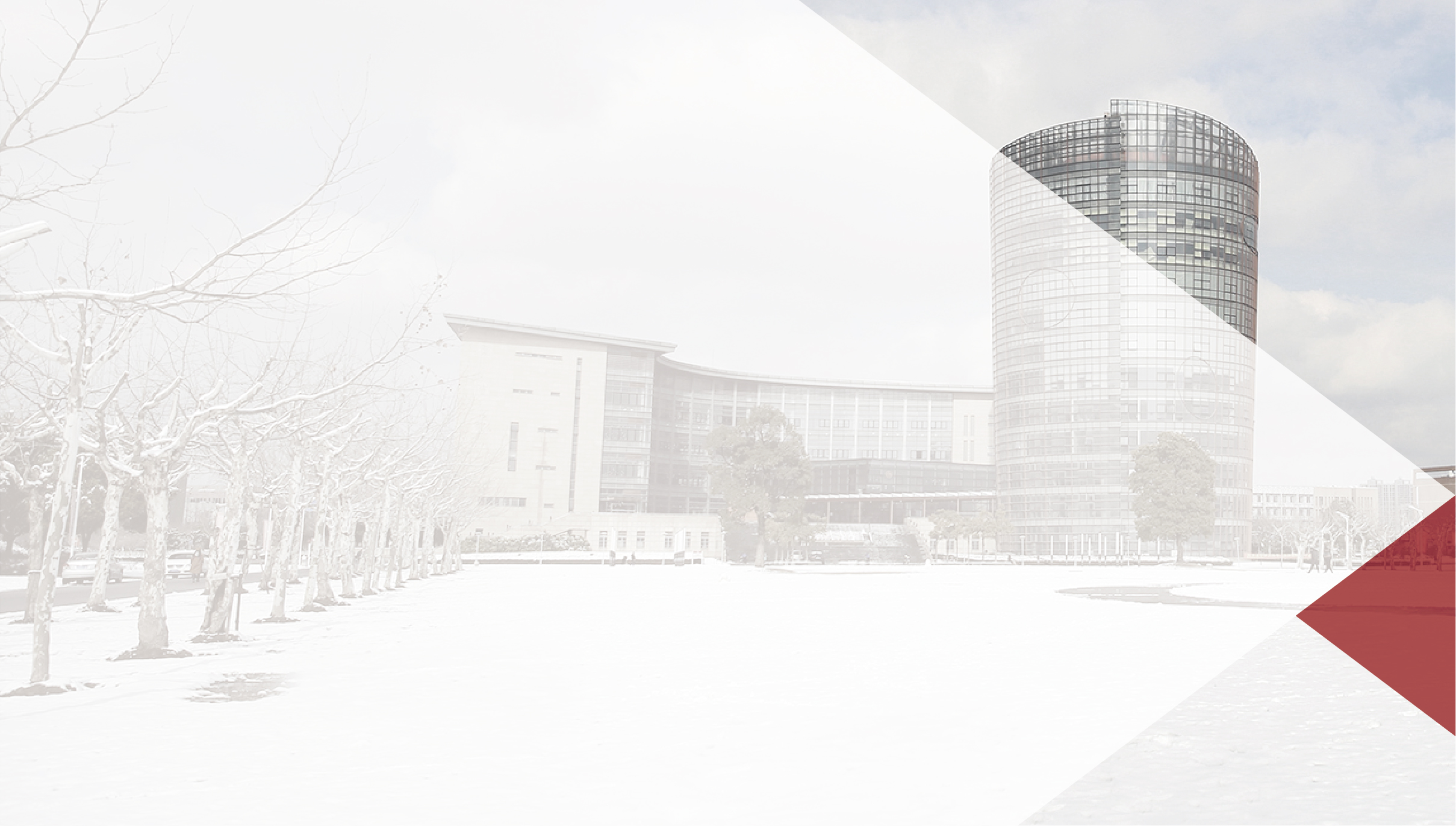 中国终身教育体系构建的路径与机制研究
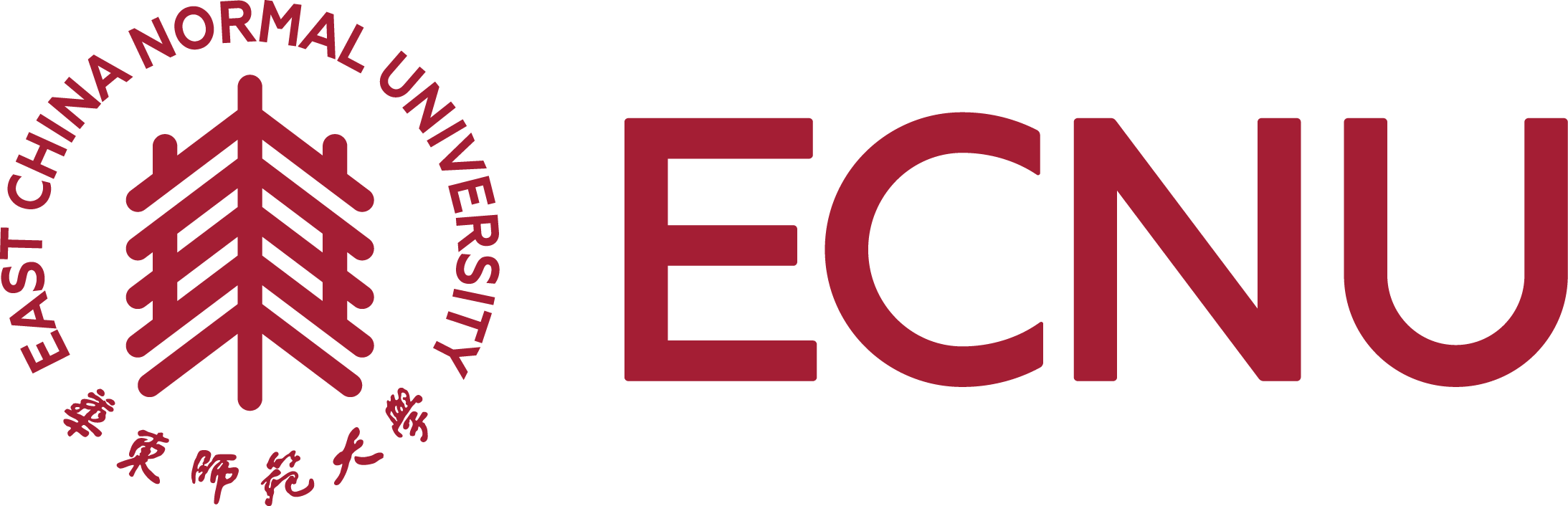 Copyright © 2021 ECNU Corporation. All rights reserved.
Tel:+86-021-62233586  Fax:+86-021-62606775
E-mail: ecnu@ecnu.com.cn  Http: //www.ecnu.edu.cn
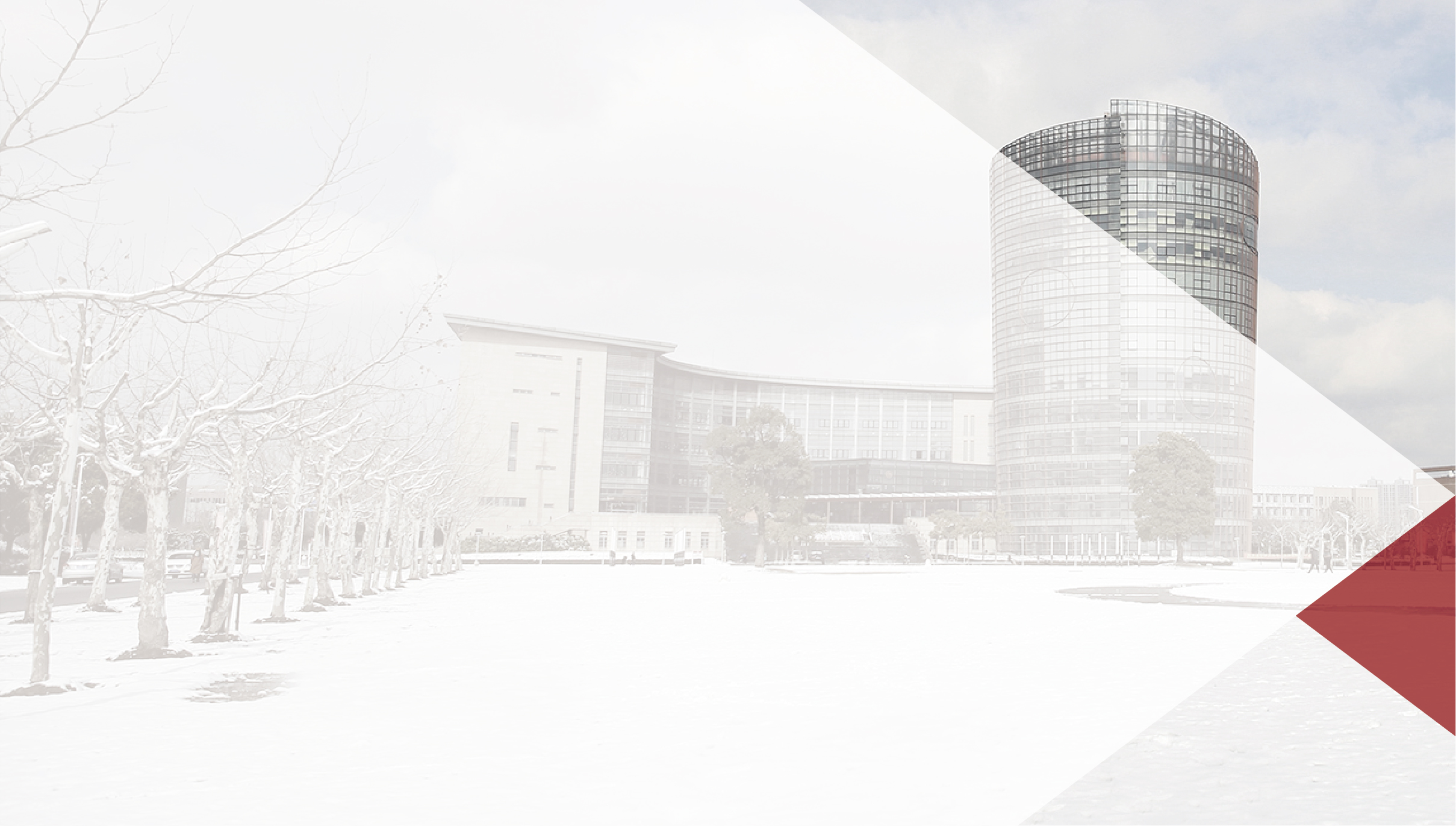 中国终身教育体系构建的路径与机制研究
——2019年百场校级学术讲座
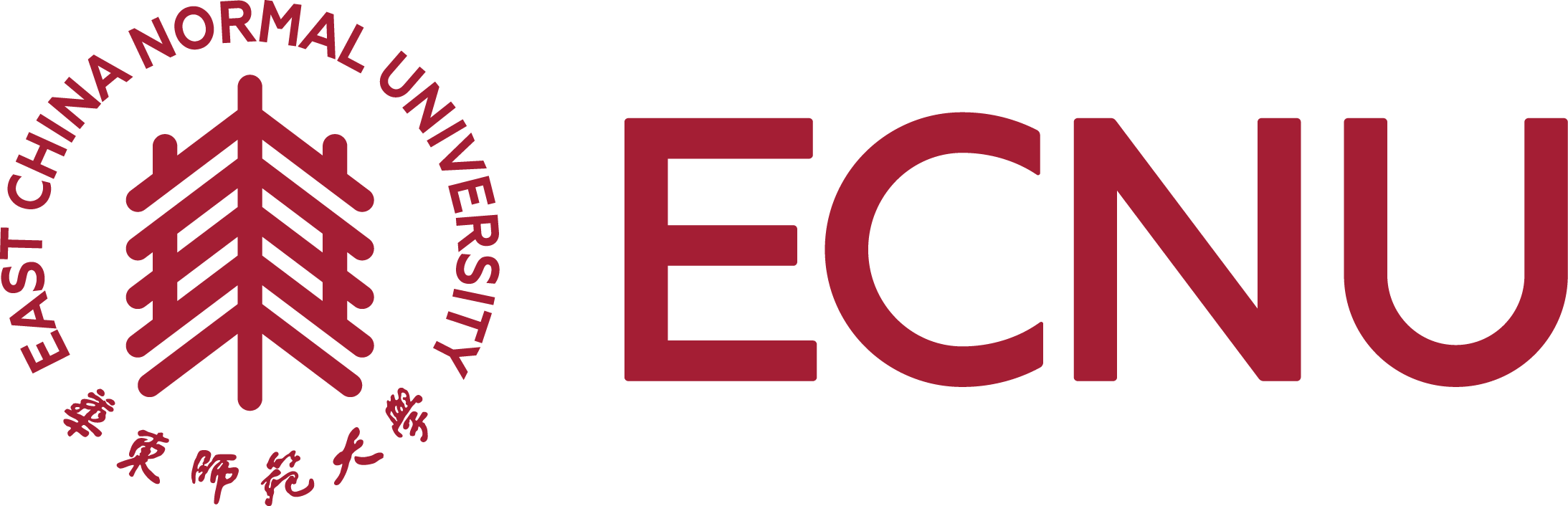 Copyright © 2021 ECNU Corporation. All rights reserved.
Tel:+86-021-62233586  Fax:+86-021-62606775
E-mail: ecnu@ecnu.com.cn  Http: //www.ecnu.edu.cn
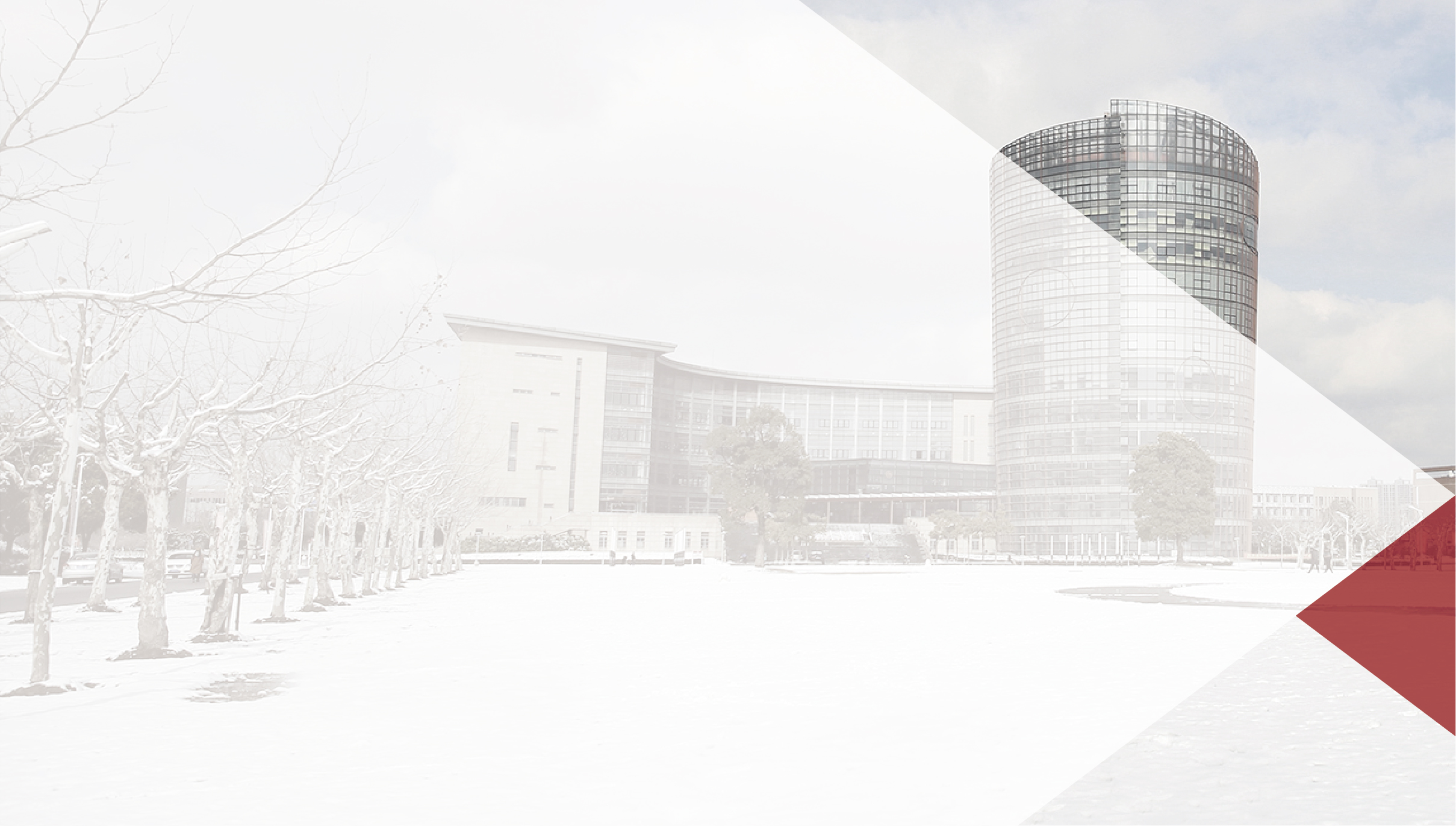 校级学术讲座第一期：
中国终身教育体系构建的路径与机制研究
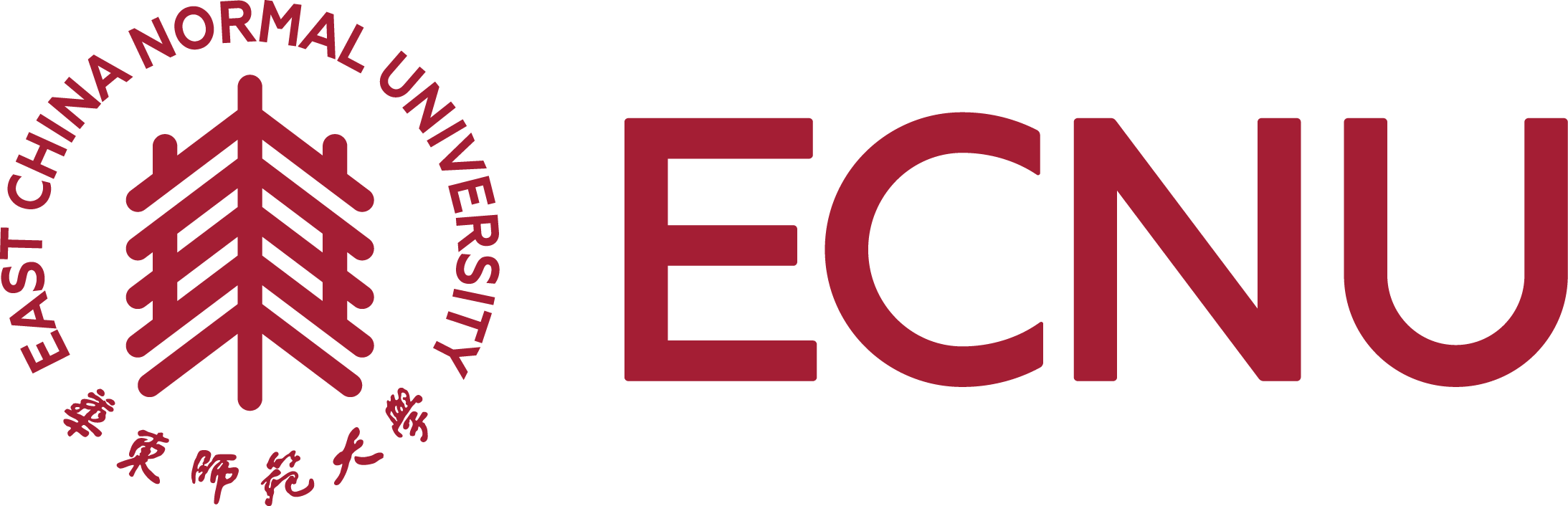 Copyright © 2021 ECNU Corporation. All rights reserved.
Tel:+86-021-62233586  Fax:+86-021-62606775
E-mail: ecnu@ecnu.com.cn  Http: //www.ecnu.edu.cn
正文页面示例
01 / 14
正文页面标题
华东师范大学成立于1951年10月16日，是以大夏大学（1924年）、光华大学（1925年）为基础，同时调进圣约翰大学、复旦大学、同济大学和浙江大学等高校的部分系科，在大夏大学原址上创办的。1972年与上海师范学院、上海体育学院等院校合并，改名上海师范大学。1980年恢复华东师范大学校名。1996年被列入“211工程”国家重点建设大学行列。1997-1998年，上海幼儿师范高等专科学校、上海教育学院和上海第二教育学院等先后并入。
截至2018年3月，学校有闵行、中山北路两个校区，校园占地总面积约207公顷；设有3个学部，29个全日制学院，4个书院，7个实体研究院，1个管理型学院，2个国家重点实验室，以及教育部中学校长培训中心；在校全日制本科生14856人；在校博士研究生2969人，硕士研究生16327人；在校留学生（学历生）2274人。
正文页面示例
01 / 14
正文页面标题
华东师范大学成立于1951年10月16日，是以大夏大学（1924年）、光华大学（1925年）为基础，同时调进圣约翰大学、复旦大学、同济大学和浙江大学等高校的部分系科，在大夏大学原址上创办的。1972年与上海师范学院、上海体育学院等院校合并，改名上海师范大学。1980年恢复华东师范大学校名。1996年被列入“211工程”国家重点建设大学行列。1997-1998年，上海幼儿师范高等专科学
校、上海教育学院和上海第二教育学院等先后并入。
截至2018年3月，学校有闵行、中山北路两个校区，校园占地总面积约207公顷；设有3个学部，29个全日制学院，4个书院，7个实体研究院，1个管理型学院，2个国家重点实验室，以及教育部中学校长培训中心；在校全日制本科生14856人；在校博士研究生2969人，硕士研究生16327人；在校留学生（学历生）2274人。
正文页面示例
01 / 14
正文页面标题
华东师范大学成立于1951年10月16日，是以大夏大学（1924年）、光华大学（1925年）为基础，同时调进圣约翰大学、复旦大学、同济大学和浙江大学等高校的部分系科，在大夏大学原址上创办的。1972年与上海师范学院、上海体育学院等院校合并，改名上海师范大学。1980年恢复华东师范大学校名。1996年被列入“211工程”国家重点建设大学行列。1997-1998年，上海幼儿师范高等专科学校、上海教育学院和上海第二教育学院等先后并入。
正文页面示例
01 / 14
正文页面标题
华东师范大学成立于1951年10月16日，是以大夏大学（1924年）、光华大学（1925年）为基础，同时调进圣约翰大学、复旦大学、同济大学和浙江大学等高校的部分系科，在大夏大学原址上创办的。1972年与上海师范学院、上海体育学院等院校合并，改名上海师范大学。1980年恢复华东师范大学校名。1996年被列入“211工程”国家重点建设大学行列。1997-1998年，上海幼儿师范高等专科学校、上海教育学院和上海第二教育学院等先后并入。
图片
正文页面示例
01 / 14
正文页面标题
华东师范大学成立于1951年10月16日，是以大夏大学（1924年）、光华大学（1925年）为基础，同时调进圣约翰大学、复旦大学、同济大学和浙江大学等高校的部分系科，在大夏大学原址上创办的。1972年与上海师范学院、上海体育学院等院校合并，改名上海师范大学。1980年恢复华东师范大学校名。1996年被列入“211工程”国家重点建设大学行列。1997-1998年。
图片
正文页面示例
01 / 14
正文页面标题
图片
华东师范大学成立于1951年10月16日，是以大夏大学（1924年）、光华大学（1925年）为基础，同时调进圣约翰大学、复旦大学、同济大学和浙江大学等高校的部分系科，在大夏大学原址上创办的。1972年与上海师范学院、上海体育学院等院校合并，改名上海师范大学。1980年恢复华东师范大学校名。1996年被列入“211工程”国家重点建设大学行列。1997-1998年。
图片
正文页面示例
01 / 14
正文页面标题
华东师范大学成立于1951年10月16日，是以大夏大学（1924年）、光华大学（1925年）为基础，同时调进圣约翰大学、复旦大学、同济大学和浙江大学等高校的部分系科，在大夏大学原址上创办的。1972年与上海师范学院、上海体育学院等院校合并，改名上海师范大学。1980年恢复华东师范大学校名。1996年被列入“211工程”国家重点建设大学行列。1997-1998年。
图片
图片
正文页面示例
01 / 14
图片
正文页面标题
华东师范大学成立于1951年10月16日，是以大夏大学（1924年）、光华大学（1925年）为基础，同时调进圣约翰大学、复旦大学、同济大学和浙江大学等高校的部分系科，在大夏大学原址上创办的。1972年与上海师范学院、上海体育学院等院校合并，改名上海师范大学。1980年恢复华东师范大学校名。1996年被列入“211工程”国家重点建设大学行列。1997-1998年。
图片
图片
正文页面示例
01 / 14
正文页面标题
图片
图片
华东师范大学成立于1951年10月16日，是以大夏大学（1924年）、光华大学（1925年）为基础，同时调进圣约翰大学、复旦大学、同济大学和浙江大学等高校的部分系科，在大夏大学原址上创办的。1972年与上海师范学院、上海体育学院等院校合并，改名上海师范大学。1980年恢复华东师范大学校名。1996年被列入“211工程”国家重点建设大学行列。1997-1998年。
图片
图片
正文页面示例
01 / 14
图片
图片
图片
正文页面标题
华东师范大学成立于1951年10月16日，是以大夏大学（1924年）、光华大学（1925年）为基础，同时调进圣约翰大学、复旦大学、同济大学和浙江大学等高校的部分系科，在大夏大学原址上创办的。1972年与上海师范学院、上海体育学院等院校合并，改名上海师范大学。1980年恢复华东师范大学校名。1996年被列入“211工程”国家重点建设大学行列。1997-1998年。
图片
图片
图片
图片
图片
图片
全屏图片
全屏图片
柱状图示例
01 / 14
柱状图示例
系列1内容介绍
系列2内容介绍
华东师范大学成立于1951年10月16日，是以大夏大学（1924年）、光华大学（1925年）为基础，同时调进圣约翰大学、复旦大学、同济大学和浙江大学等高校的部分系科。
1972年与上海师范学院、上海体育学院等院校合并，改名上海师范大学。1980年恢复华东师范大学校名。1996年被列入“211工程”国家重点建设大学行列。
系列3内容介绍
系列4内容介绍
截至2018年3月，学校有闵行、中山北路两个校区，校园占地总面积约207公顷；设有3个学部，29个全日制学院，4个书院，7个实体研究院，1个管理型学院，2个国家重点实验室。
在ESI统计的22个学科中，华东师范大学的化学、物理学、材料科学、环境科学与生态学、地球科学等11个学科进入全球前1%，ESI排名中国内地高校第33位（1%学科数并列第19位）。
饼状图示例
01 / 14
饼状图示例
系列1内容介绍
系列2内容介绍
华东师范大学成立于1951年10月16日，是以大夏大学（1924年）、光华大学（1925年）为基础，同时调进圣约翰大学、复旦大学、同济大学和浙江大学等高校的部分系科。
1972年与上海师范学院、上海体育学院等院校合并，改名上海师范大学。1980年恢复华东师范大学校名。1996年被列入“211工程”国家重点建设大学行列。
系列3内容介绍
系列4内容介绍
截至2018年3月，学校有闵行、中山北路两个校区，校园占地总面积约207公顷；设有3个学部，29个全日制学院，4个书院，7个实体研究院，1个管理型学院，2个国家重点实验室。
在ESI统计的22个学科中，华东师范大学的化学、物理学、材料科学、环境科学与生态学、地球科学等11个学科进入全球前1%，ESI排名中国内地高校第33位（1%学科数并列第19位）。
折线图示例
01 / 14
折线图示例
系列1内容介绍
系列2内容介绍
华东师范大学成立于1951年10月16日，是以大夏大学（1924年）、光华大学（1925年）为基础，同时调进圣约翰大学、复旦大学、同济大学和浙江大学等高校的部分系科。
1972年与上海师范学院、上海体育学院等院校合并，改名上海师范大学。1980年恢复华东师范大学校名。1996年被列入“211工程”国家重点建设大学行列。
系列3内容介绍
系列4内容介绍
截至2018年3月，学校有闵行、中山北路两个校区，校园占地总面积约207公顷；设有3个学部，29个全日制学院，4个书院，7个实体研究院，1个管理型学院，2个国家重点实验室。
在ESI统计的22个学科中，华东师范大学的化学、物理学、材料科学、环境科学与生态学、地球科学等11个学科进入全球前1%，ESI排名中国内地高校第33位（1%学科数并列第19位）。
表格示例
01 / 14
表格示例
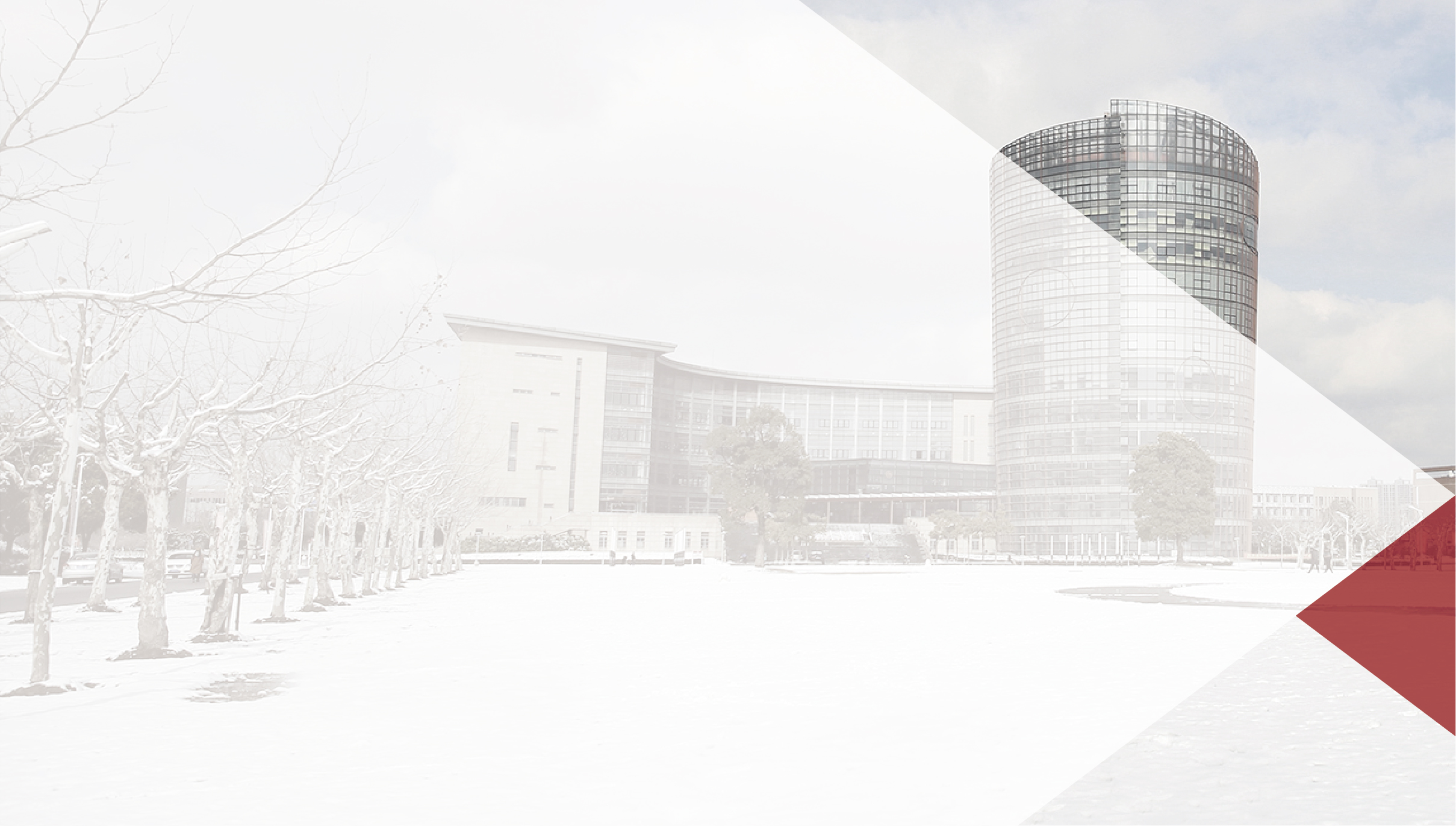 THANKS
Copyright © 2021 ECNU Corporation. All rights reserved.
Tel:+86-021-62233586  Fax:+86-021-62606775
E-mail: ecnu@ecnu.com.cn  Http: //www.ecnu.edu.cn